19 MAYIS MİDDLE SCHOOL
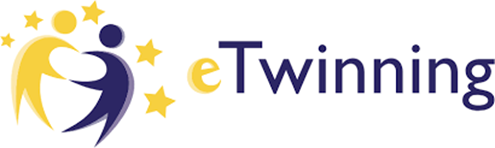 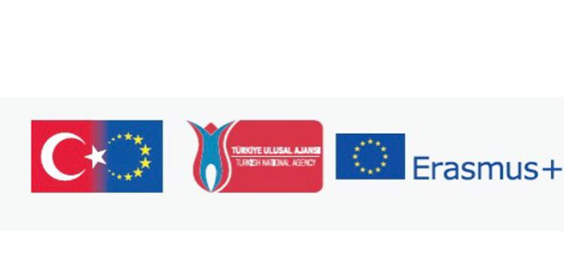 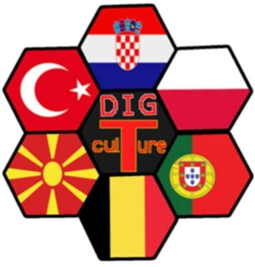 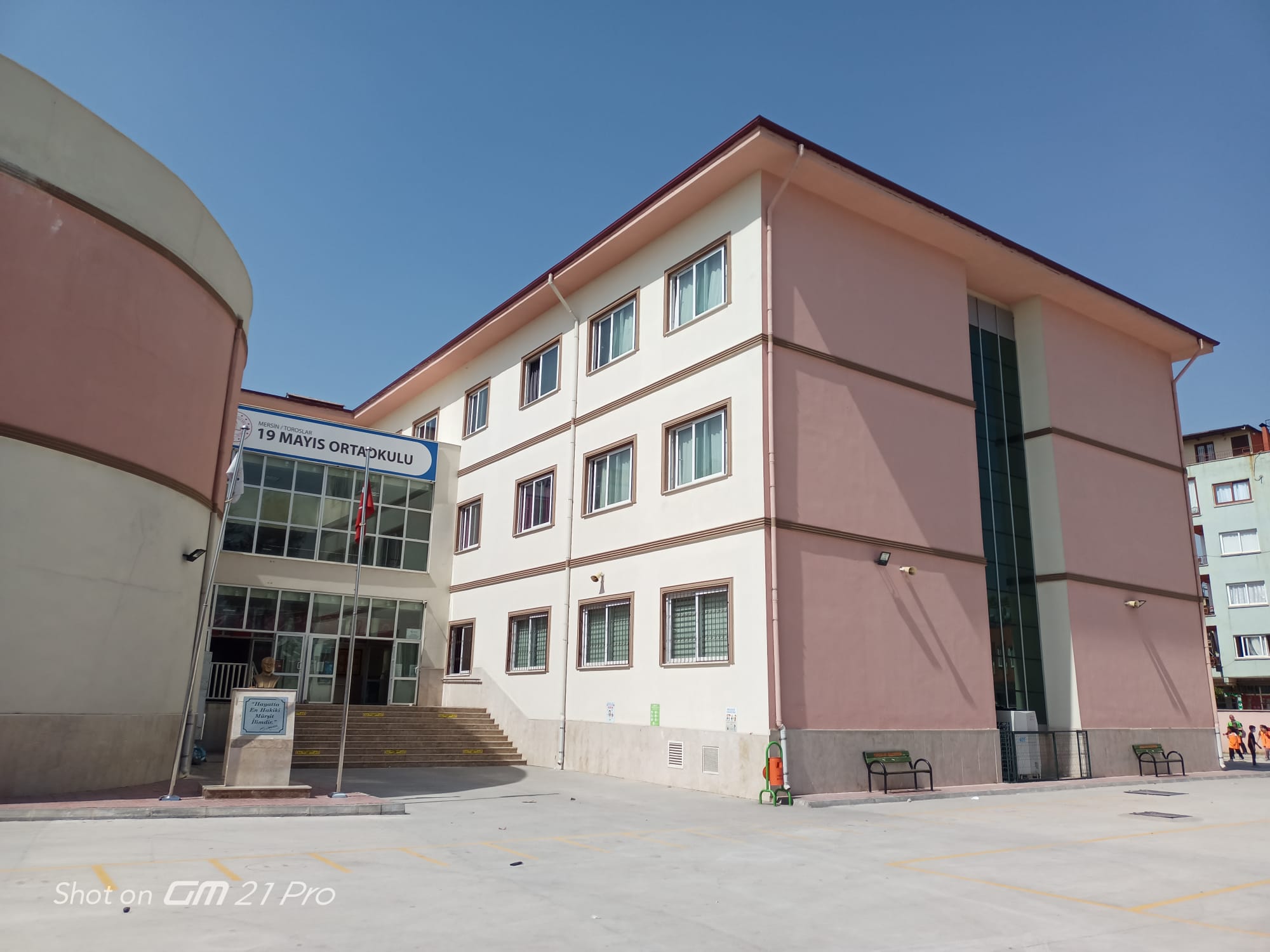 Entrace of our school
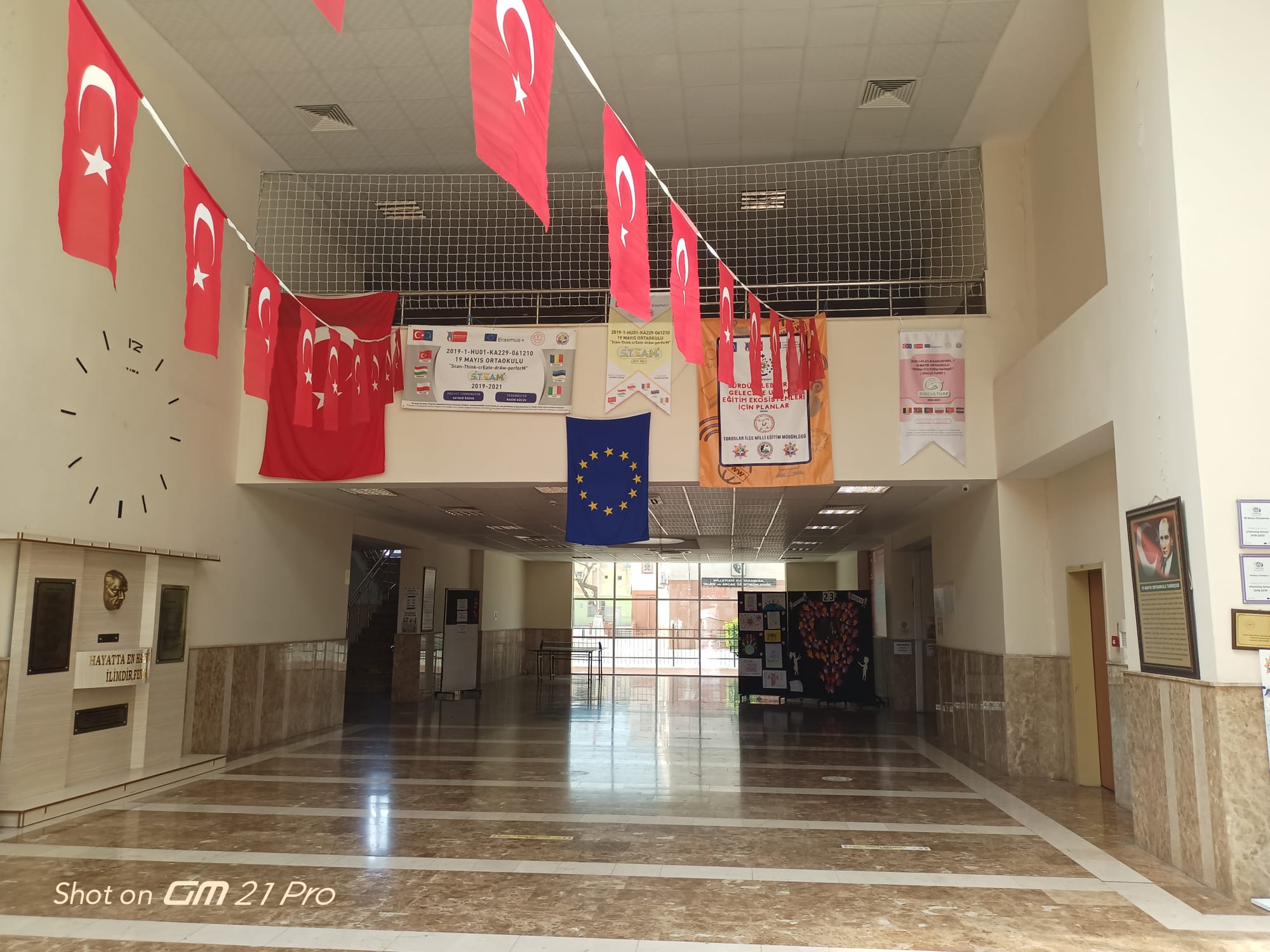 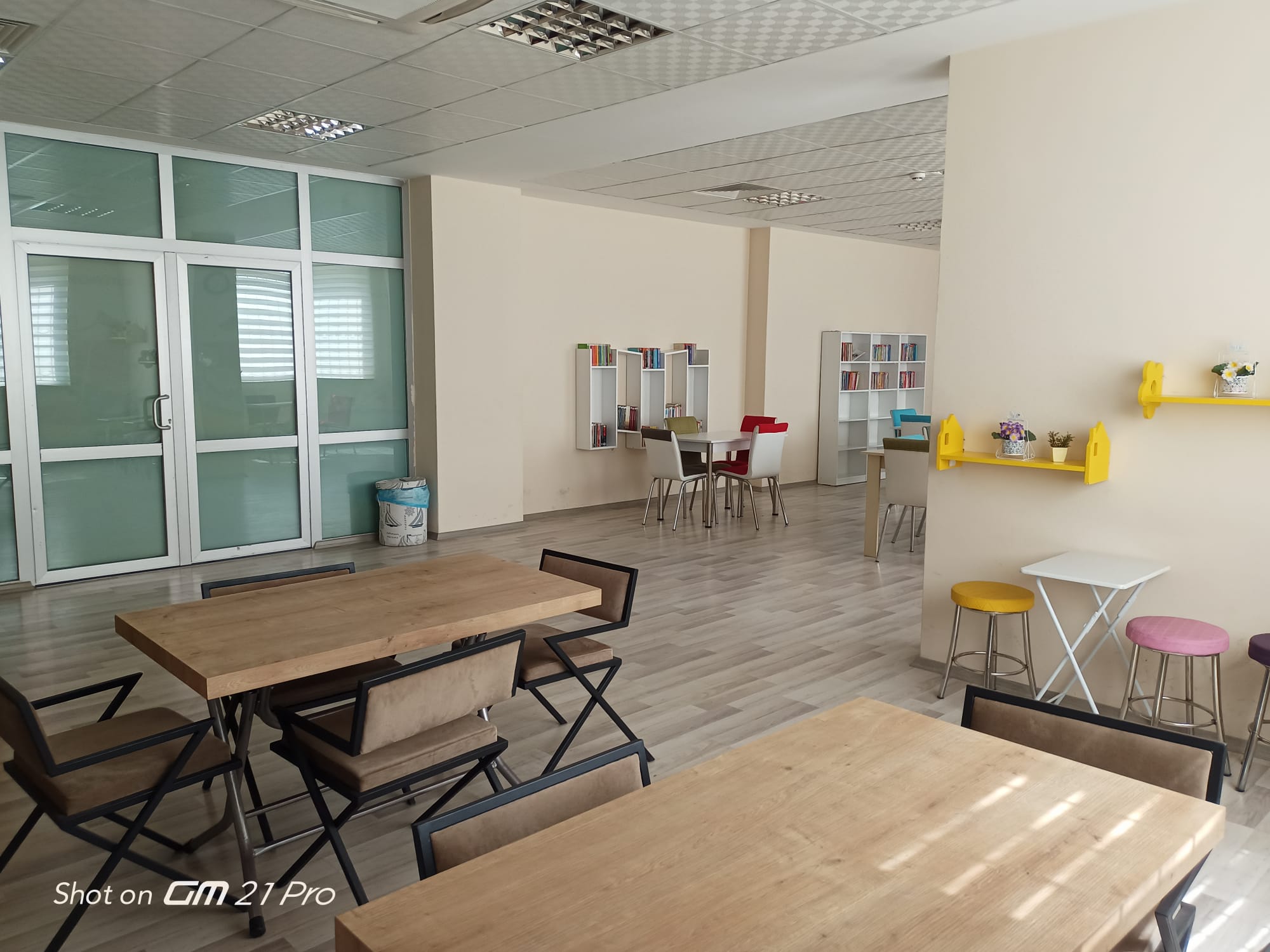 This is our school library. we usually use this place in Turkish lesson
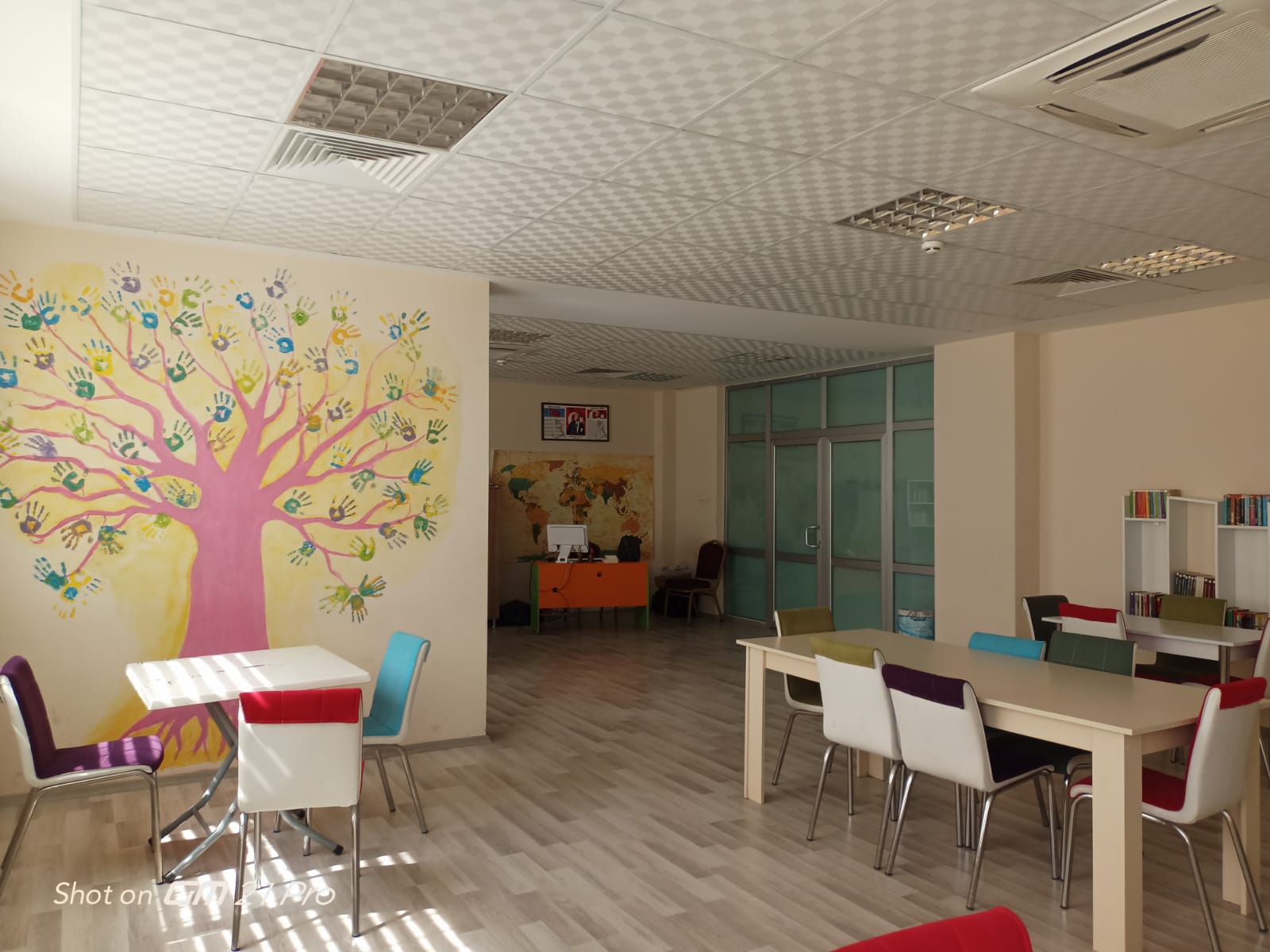 This is our school canteen
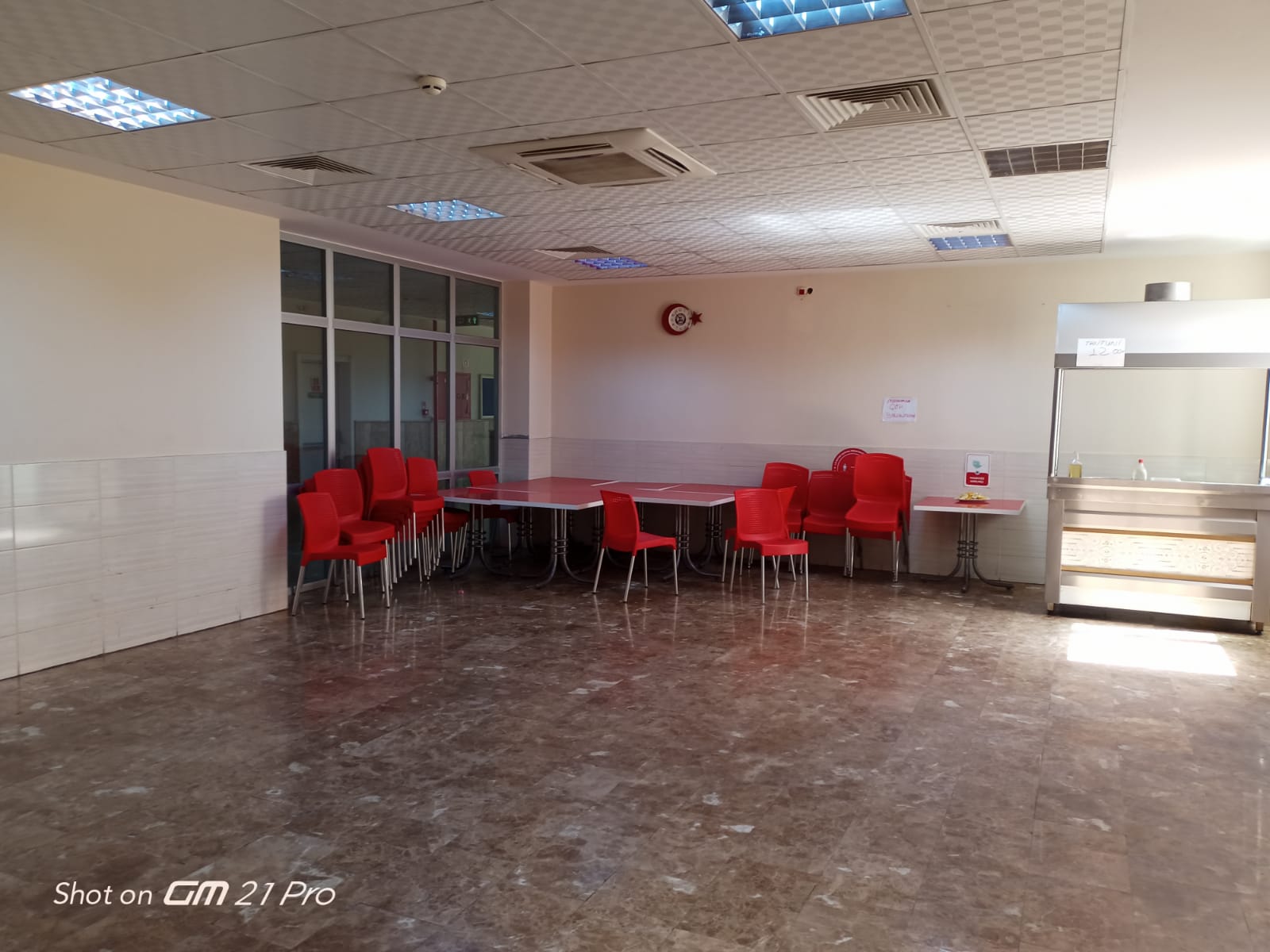 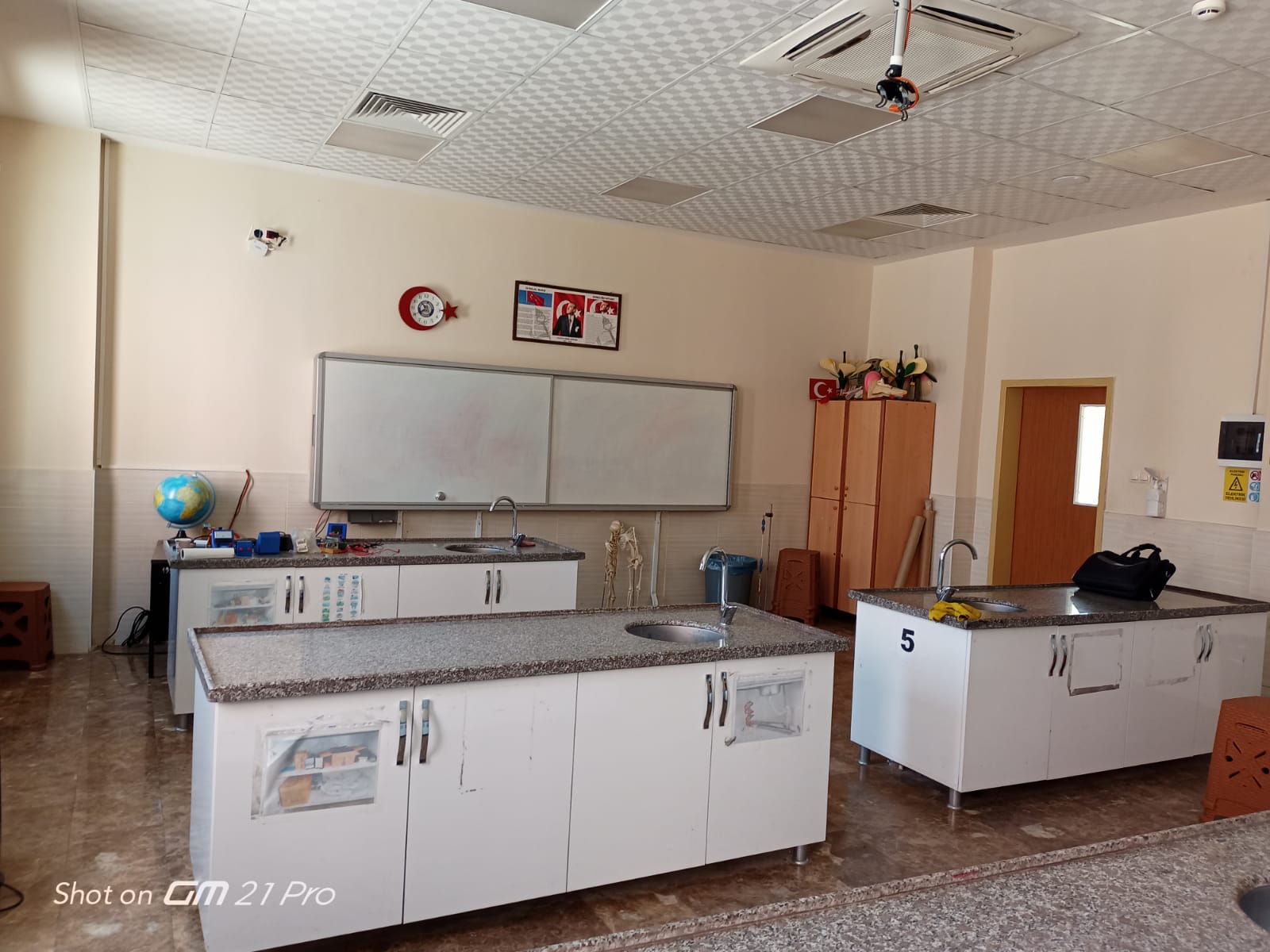 This is our science lab. we usually experiment here
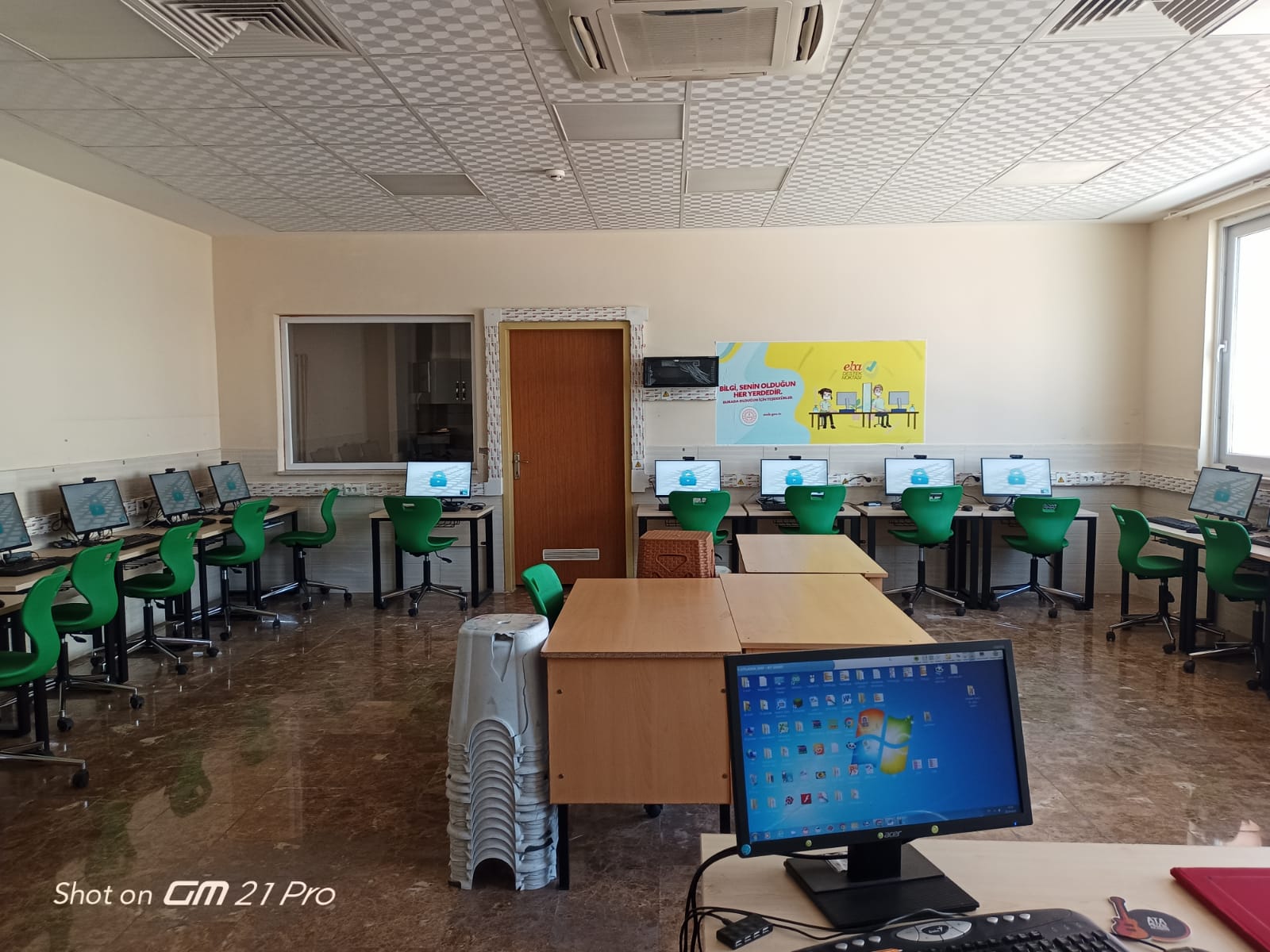 This is our IT classroom. only 5th and 6th graders use this place
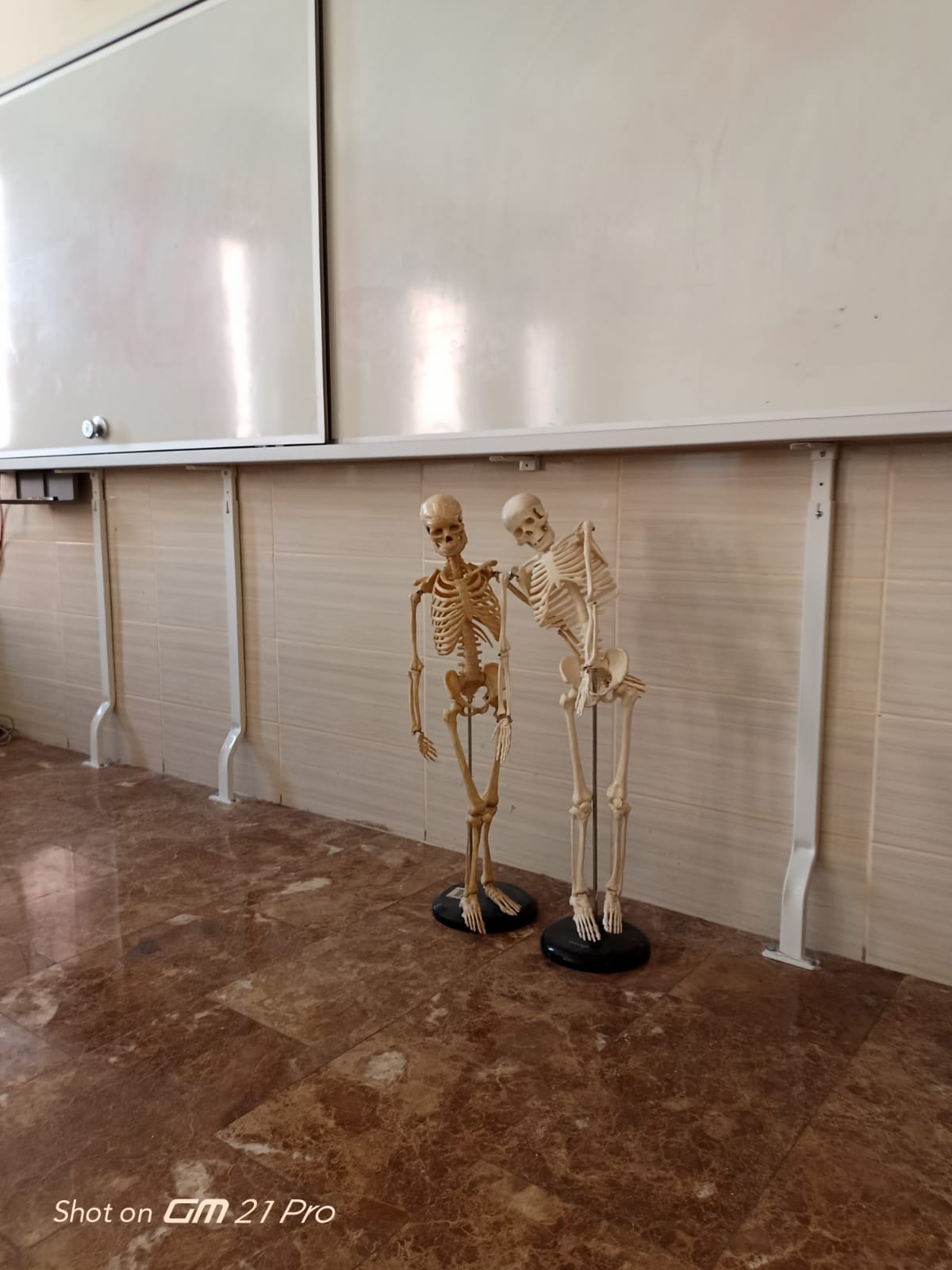 Thank you for watching us :)




Şeyda 7/C Bilge  7/E